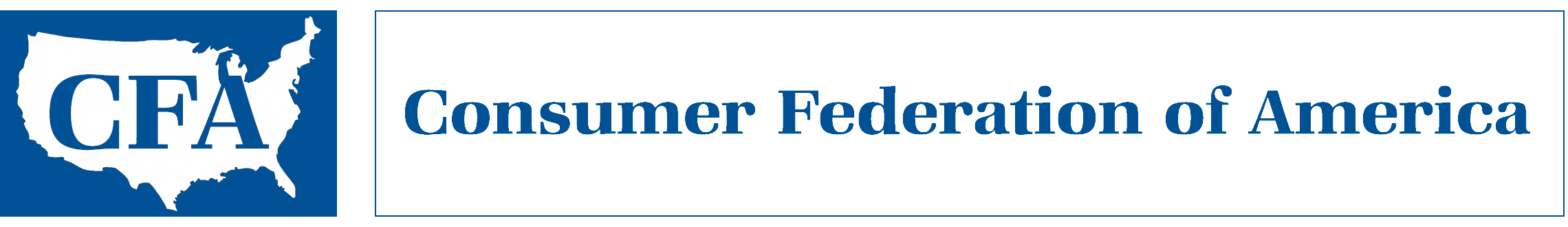 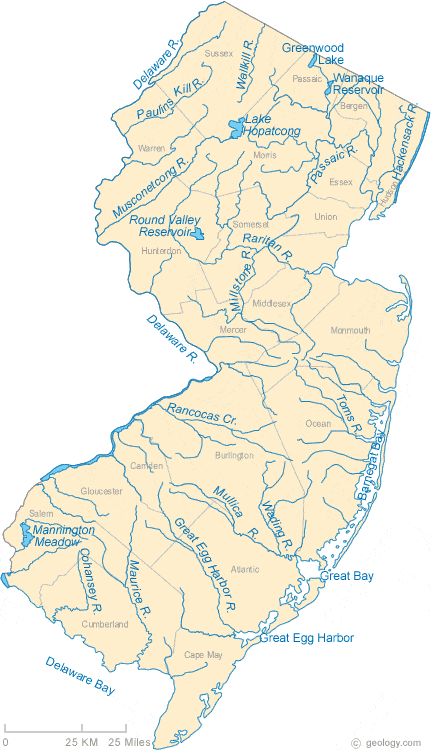 Insurance Premiums in New Jersey Vary Dramatically by ZIP Code Demographics
Majority Black ZIP Codes: +49.5% higher premiums than majority white ZIPs

Majority Latino ZIP Codes:  +49.9% higher premiums than majority white ZIPs

Low-income ZIP Codes: +51.5% higher premiums than high-income ZIPs
Source: Quadrant Information Services, LLC. The data are representative of publicly sourced data for a 35-year old driver with a clean driving record and other standardized characteristics. Individual customer rates may differ to the extent their personal characteristics differ from the base profile used.